Foundations of Data Mining
http://www.cohenwang.com/edith/dataminingclass2017
Instructors:
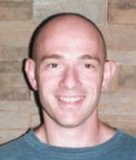 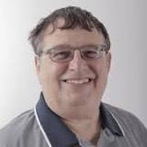 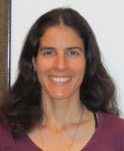 Haim Kaplan
Edith Cohen
Amos Fiat
Lecture 11
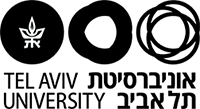 Edith Cohen     Lecture11
1
Today
ADS as distance oracles
Submodular set functions
Maximizing monotone submodular functions
Graph-based coverage (influence) functions
Influence maximization on graphs
Edith Cohen     Lecture11
2
Review: All-Distances Sketches (ADSs)
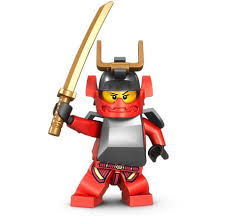 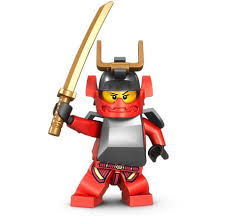 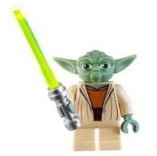 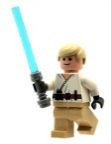 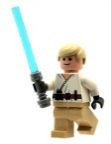 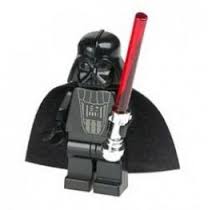 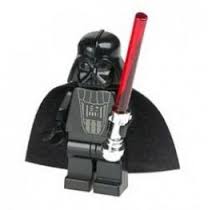 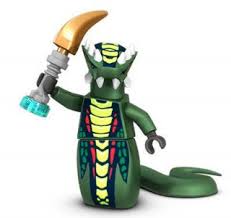 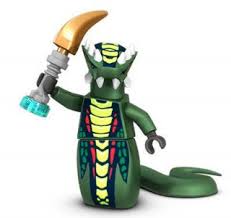 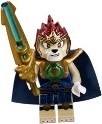 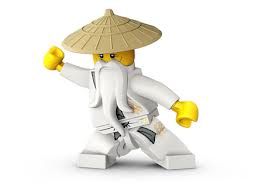 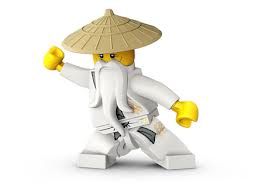 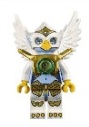 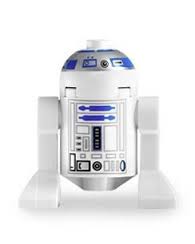 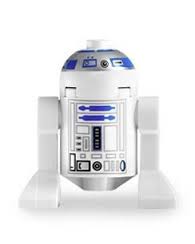 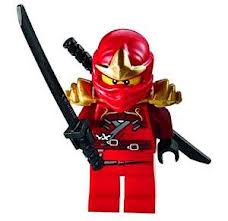 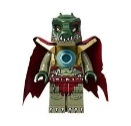 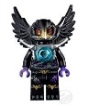 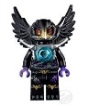 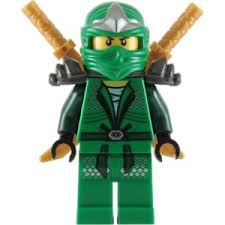 0.49
0.35
0.91
0.56
0.70
0.63
0.42
0.21
0.14
0.77
0.28
0.07
0.84
0.63
0.42
0.14
0.35
0.56
0.21
0.07
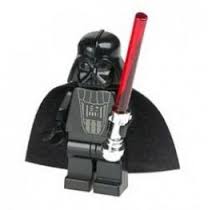 Nodes sorted by increasing SP distance order  from
Edith Cohen     Lecture11
3
Answering queries from ADS sketches
Distance oracles
Edith Cohen     Lecture11
4
Distance oracles: Estimating SP distance
Exact
Performance measures:
Structure size
Preprocessing computation/time
Per query processing time/computation
Worst-case quality bounds (apply to any graph)
Typical empirical quality bounds on “real” data sets
Exact (stretch=1)!
We use a relative error quality measure:  Stretch: Ratio of approximate to true distance
!! Quadratic bounds are prohibitive on very large graphs
Edith Cohen     Lecture11
5
ADS as Distance oracle
What can we say about the quality of this bound ?
Edith Cohen     Lecture11
6
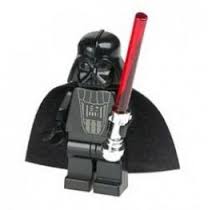 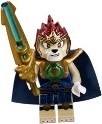 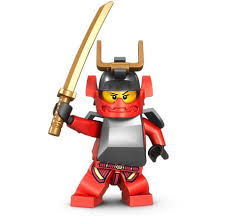 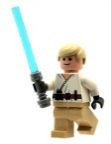 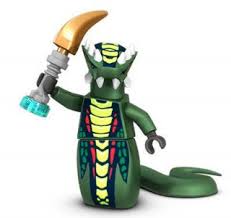 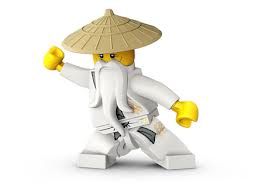 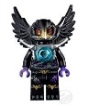 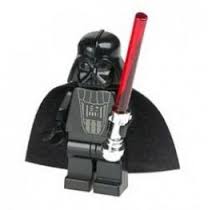 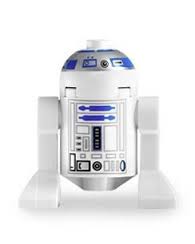 0.63
0.42
0.56
0.07
0.35
0.21
0.14
distance:
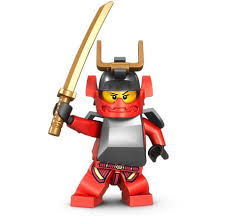 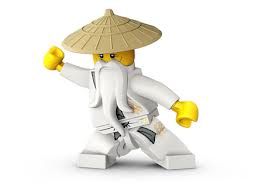 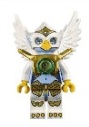 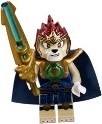 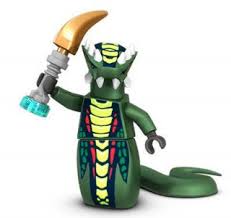 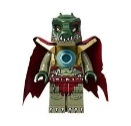 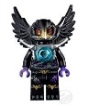 0.77
0.32
0.35
0.49
0.21
0.14
0.07
distance:
Edith Cohen     Lecture11
7
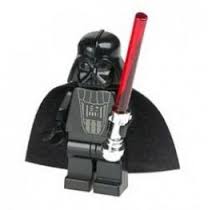 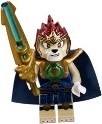 10+15=25
11+4=15
10+15=25
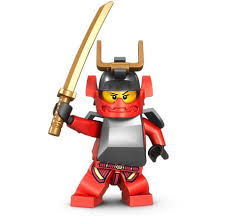 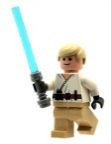 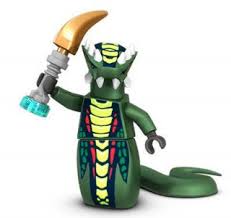 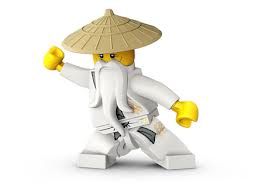 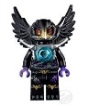 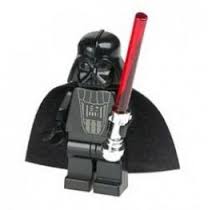 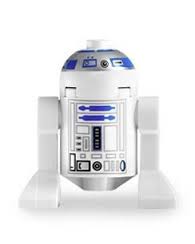 0.63
0.42
0.56
0.07
0.35
0.21
0.14
distance:
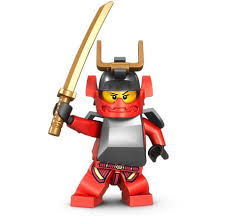 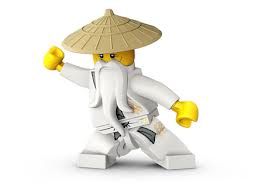 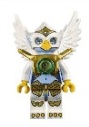 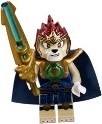 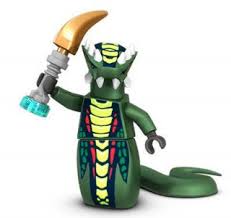 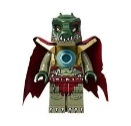 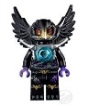 0.77
0.32
0.35
0.49
0.21
0.14
0.07
distance:
Edith Cohen     Lecture11
8
[Speaker Notes: In this case, bound is equal to SP distance]
Reducing query processing:  Only test membership of  MinHash nodes in other ADS
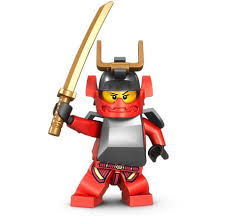 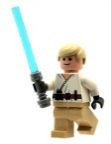 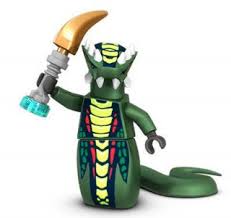 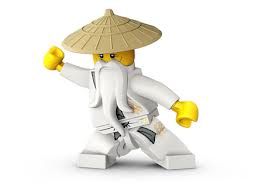 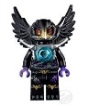 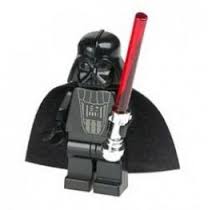 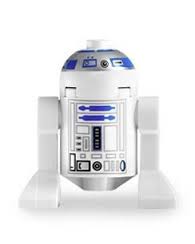 0.63
0.42
0.56
0.07
0.35
0.21
0.14
distance:
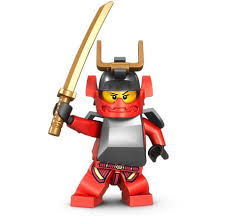 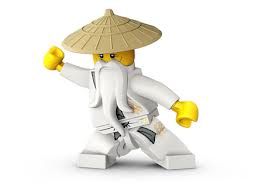 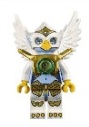 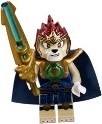 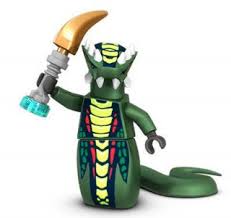 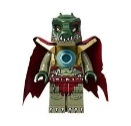 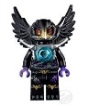 0.77
0.32
0.35
0.49
0.21
0.14
0.07
distance:
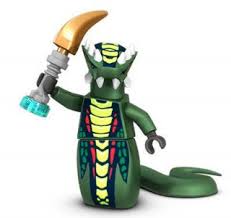 The only intersection are                  and we get a worse estimate 10+15=25
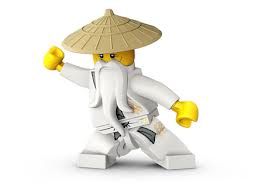 Edith Cohen     Lecture11
9
[Speaker Notes: In this case the only intersection is “snake”, and the estimate is 25, much worse.  But the stretch worst-case bound we show still hold…]
Query time analysis
Comment: We will obtain theoretical worst-case upper bound on stretch that are the same for all versions.
But in practice, estimate quality deteriorates with query time “improvements”: Better to use the basic version.
Edith Cohen     Lecture11
10
Bounding the stretch
Stretch:  ratio of approximate to true distance
Edith Cohen     Lecture11
11
Bounding the stretch
We prove a slightly weaker version in class
Edith Cohen     Lecture11
12
Edith Cohen     Lecture11
13
Edith Cohen     Lecture11
14
Edith Cohen     Lecture11
15
Edith Cohen     Lecture11
16
More generally….
Edith Cohen     Lecture11
17
Edith Cohen     Lecture11
18
Edith Cohen     Lecture11
19
Edith Cohen     Lecture11
20
Edith Cohen     Lecture11
21
Argument holds for any two neighborhoods in the sequence:
Edith Cohen     Lecture11
22
Next: Submodular functions
Submodular set functions:  Definitions
Submodular function closeness properties
Examples:  Cut functions,  Coverage functions (monotone)
Maximization of monotone submodular under cardinality constraints
Greedy algorithm  1-1/e
Approximate greedy
Graph-based coverage functions (Influence):  Working with sparse representation
Edith Cohen     Lecture11
23
Submodular set functions
Show up a lot in economics,  combinatorial optimization, machine learning,…
T
S
Edith Cohen     Lecture11
24
B
A
Submodular function definitions:  Equivalence of DR and UI
T
S
Edith Cohen     Lecture11
25
Closedness properties of submodular functions
Nonnegative linear combinations (average, Sum, expectation) of submodular is  submodular
Edith Cohen     Lecture11
26
… Closedness properties of submodular functions
W
S
Restriction
W
S
Extension
Reflection
Edith Cohen     Lecture11
27
Example: Graph cut functions
Edith Cohen     Lecture11
28
…Example: Graph cut functions
Example Applications:
Partition a graph to servers
Cluster
Edith Cohen     Lecture11
29
Example:  Coverage functions
* Reach Influence functions have this form
Edith Cohen     Lecture11
30
Weighted Coverage functions
Edith Cohen     Lecture11
31
Generalized Coverage functions
2
* decayed-distance based Influence functions have this form
Edith Cohen     Lecture11
32
Optimizing submodular functions
Challenge:   Identify when (due to special structure or general properties) we can optimize or approximately optimize efficiently
Comment:  Unconstrained submodular minimization is poly time, through a continuous extension to a convex function [Lovász, 1983].   We focus here on maximization.
Edith Cohen     Lecture11
33
Applications of monotone submodular maximization
Diversity in selection (search results, recommendations)
Good set of representatives  (e.g. examples for training,   active learning, sensor locations)
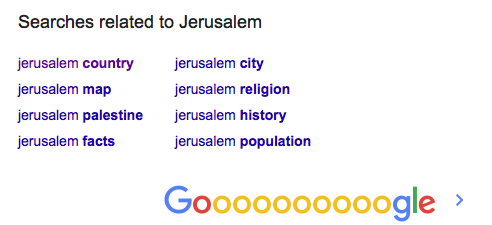 Edith Cohen     Lecture11
34
Maximization of monotone submodular functions under cardinality constraints:  Hardness results for basic coverage functions
Graph-based influence functions have basic coverage functions as a special case
Set cover:  A classic NP complete problem
Next:   Greedy to the rescue
Edith Cohen     Lecture11
35
Greedy Maximization
Natural + Extensively used in practice across applications
Greedy generates a sequence of nodes: We use a prefix of the desired size
Edith Cohen     Lecture11
36
Greedy Maximization: Quality
Approximation ratio matches the worst-case hardness results of [Feige ‘98]
This is a worst-case guarantee.  In practice Greedy is often very close to Opt
Edith Cohen     Lecture11
37
[Speaker Notes: Nemhauser Wosley]
….Greedy Maximization: Quality
Edith Cohen     Lecture11
38
[Speaker Notes: Main idea:   At any point,  the best OPT set must have marginal gain at least 1/k of the marginal gain of opt which is at least the difference between the utility of OPT to the utility of the current seed set.]
Detail…
(**)  follows using the diminishing returns property of submodular functions
Edith Cohen     Lecture11
39
Approximate greedy selection
Edith Cohen     Lecture11
40
Priority queue implementation of Greedy
2
10
8
4
6
7
4
3
7
3
1
Edith Cohen     Lecture11
41
Priority queue implementation: Oracle model
Optimization:
Edith Cohen     Lecture11
42
…Approximate greedy with lazy updates
Edith Cohen     Lecture11
43
Next week: Back to graphs…
Diffusion models
Derived influence functions (monotone submodular)
Approximate Greedy influence maximization, efficiently for very large graphs
Edith Cohen     Lecture11
44
Bibliography,  Extensions, Resources
Lectures on submodular optimization by Jeff Bilmes http://j.ee.washington.edu/~bilmes/classes/ee596b_spring_2014/
Survey by Krause and Golovin on submodular maximization http://www.cs.cmu.edu/afs/.cs.cmu.edu/Web/People/dgolovin/papers/submodular_survey12.pdf
Learning with submodular functions, Bach http://www.nowpublishers.com/article/DownloadSummary/MAL-039
Uri Feige 1998: A Threshold of ln n for Approximating Set Cover
Kempe Kleinberg Tardos 2003 https://dl.acm.org/citation.cfm?id=956769
SkIM https://arxiv.org/abs/1408.6282
Edith Cohen     Lecture11
45